Wprowadzanie ocen do SIOEZ
Część praktyczna 
model w i wk
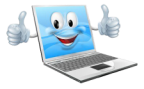 Zadania ZN w trakcie egzaminu – w sali
Zespół Nadzorujący 
odpowiada za organizację i przebieg egzaminu w sali egzaminacyjnej, zgodnie z procedurami.
Egzaminator 
obserwuje i ocenia zdających przystępujących do części praktycznej egzaminu zawodowego.
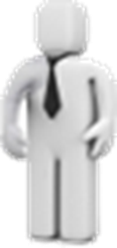 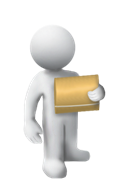 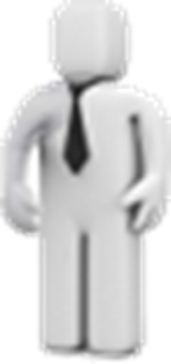 Zadania ZN tuż przed egzaminem - w sali
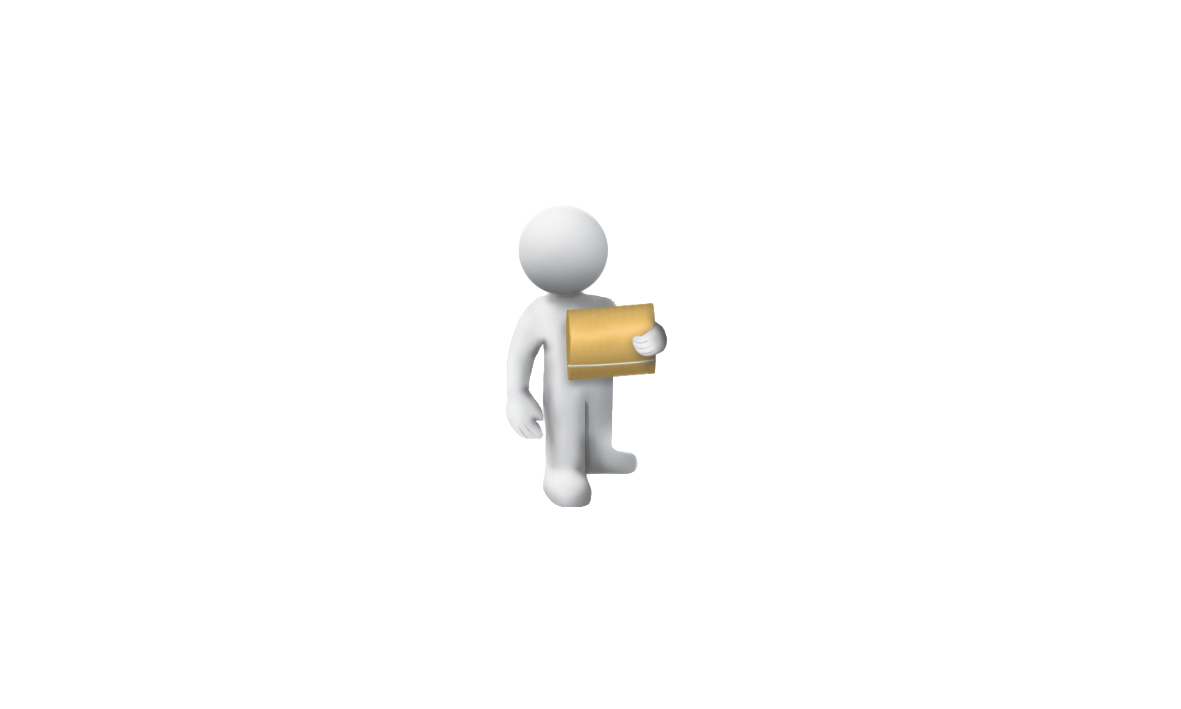 PZN wydaje polecenie zdającym zakodowania kart oceny:
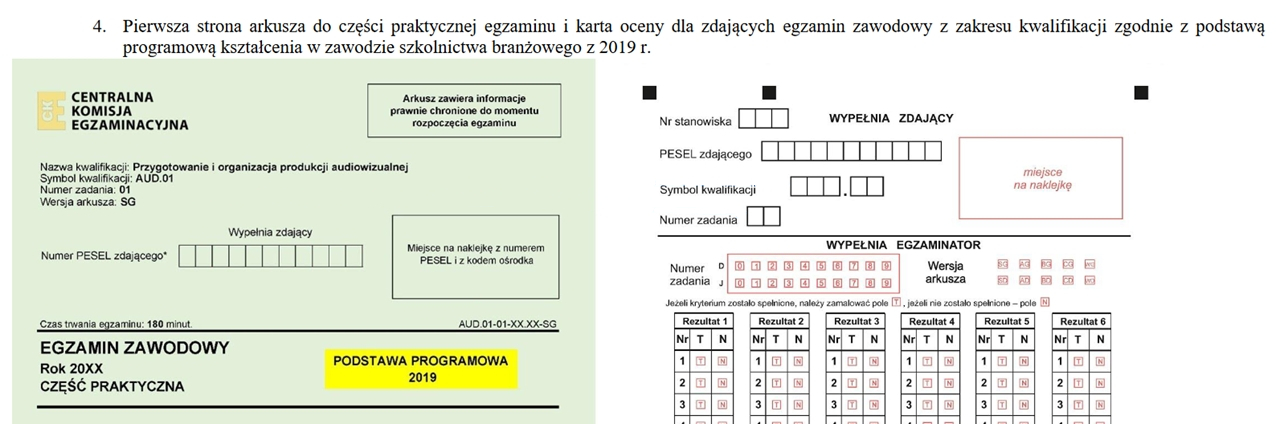 0  0  1
0  7  1  2  1  1  1  1  1  1  1
A  U D    0  1
0  1
0  7  1  2  1  1  1  1  1  1  1
W miejscu na naklejkę należy wpisać kod szkoły
Po zakodowaniu przez zdających kart oceny
Przewodniczący ZN:

zbiera od zdających karty oceny sprawdzając poprawność kodowania
przekazuje egzaminatorom zasady oceniania oraz zakodowane  karty oceny
poleca egzaminatorom wypełnienie pierwszej strony zasad oceniania i sprawdza poprawność wpisów
4
Egzaminator uzupełnia dane na pierwszej stronie zasad oceniania:
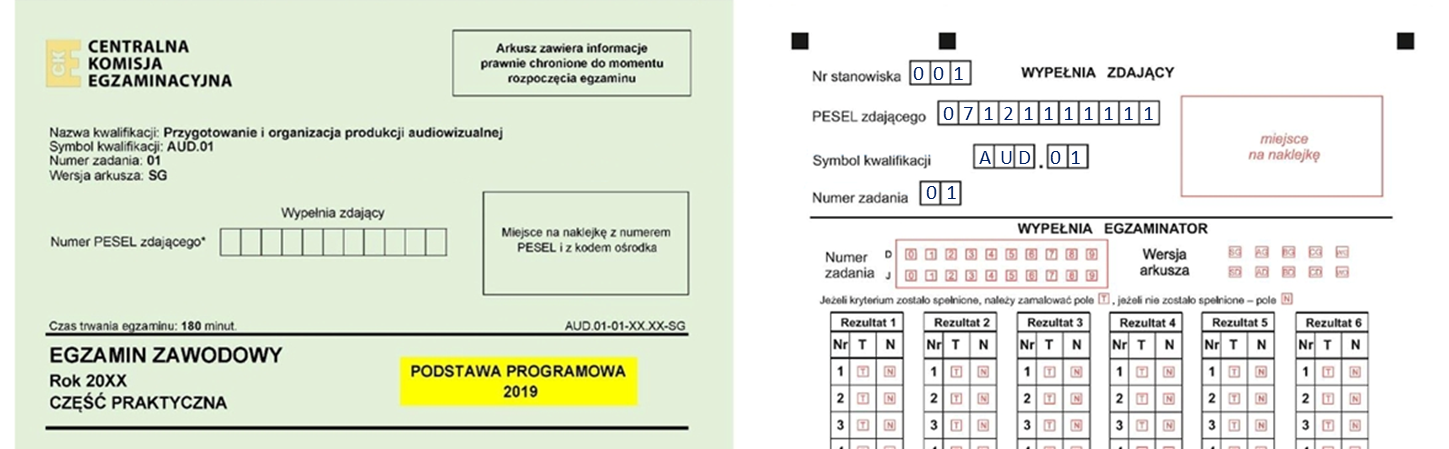 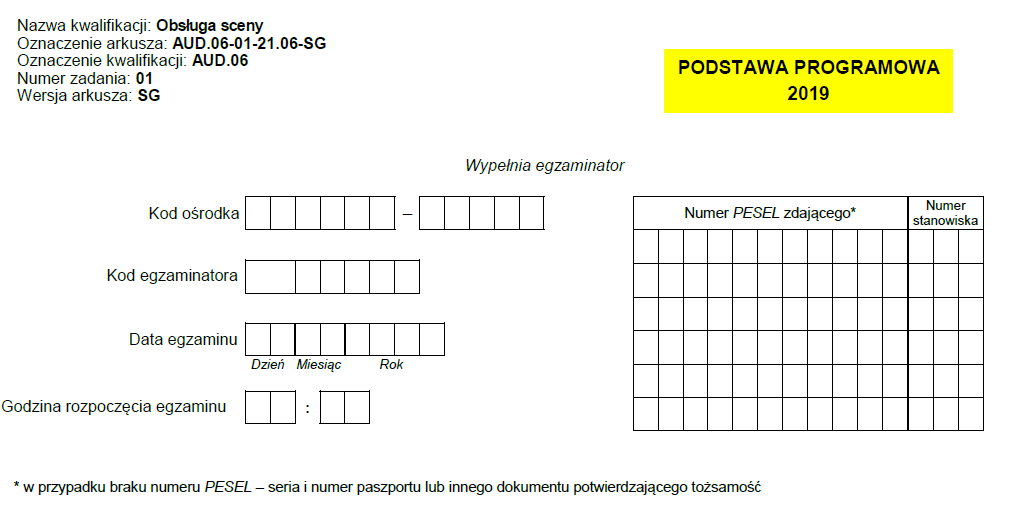 1 2 6  3  0 1      3  3  2 5  J
0 7  1  2  1 1  1  1  1  1 1  0 0  1
3 -   1 2 6  3  0
1 2 0  6  2  0 2  4
0 8      0  0
5
Zadania tuż po egzaminie - w sali
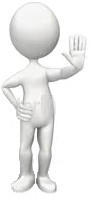 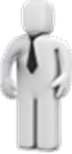 Z
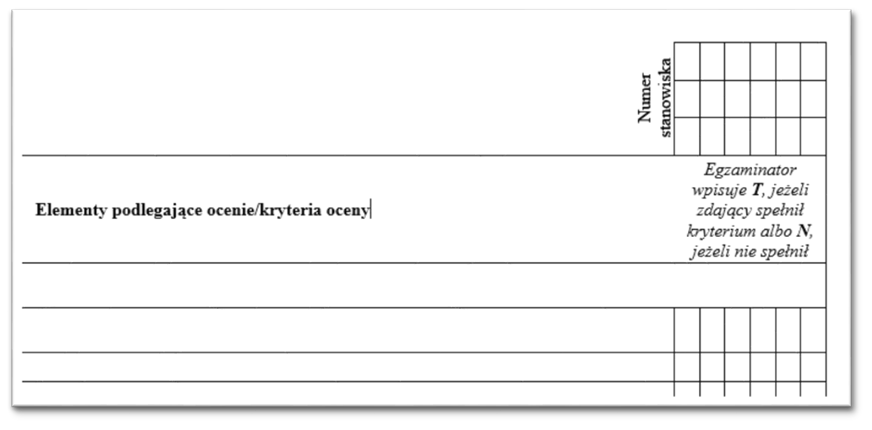 0
0
1
0
0
3
0
0
4
0
0
5
0
0
6
0
0
2
Zdający
pozostawiają na swoich stanowiskach egzaminacyjnych rezultaty końcowe wykonania zadania oraz związaną z nimi dokumentację i opuszczają salę egzaminacyjną
Egzaminator
ocenia rezultaty końcowe wykonania zadania praktycznego przez zdających
oceny wpisuje do zasad oceniania i przenosi je na karty oceny w SIOEPKZ
T T  N  T N  T
N T  T  T  T N
Wprowadzanie ocen do systemu SIOEZ
Egzaminator przenosi wyniki oceny z zasad oceniania bezpośrednio na karty w SIOEZ.
Nie wypełnia papierowych kart oceny, tzw. „biedronek”.
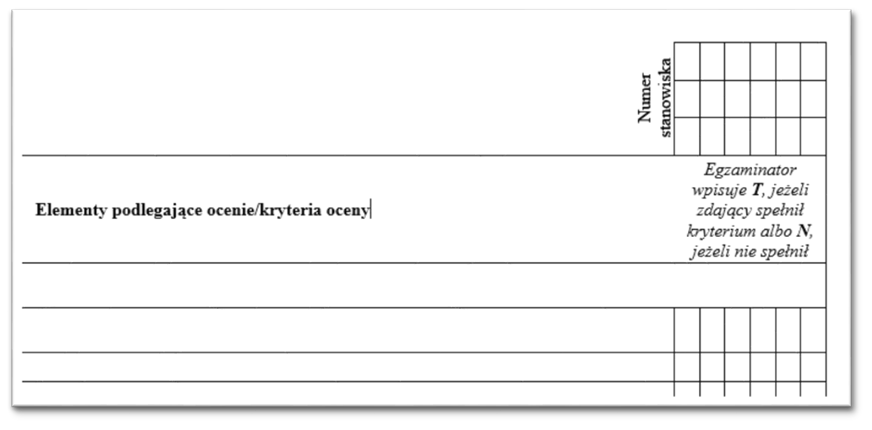 0
0
1
0
0
3
0
0
4
0
0
5
0
0
6
0
0
2
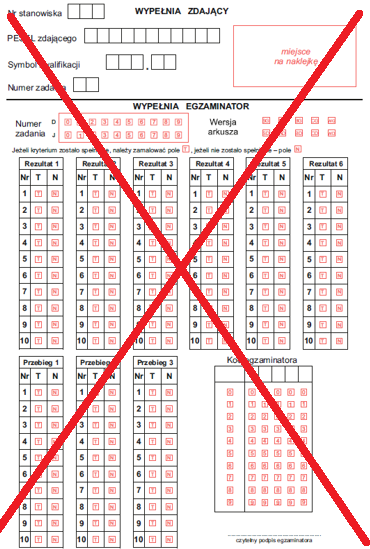 T T  N  T N  T
N T  T  T  T N
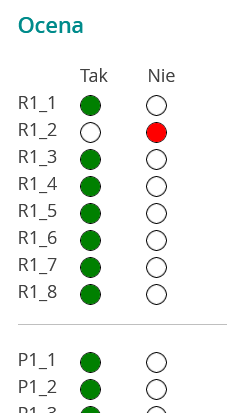 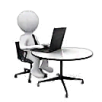 SIOEZ
Wprowadzanie ocen do systemu SIOEZ
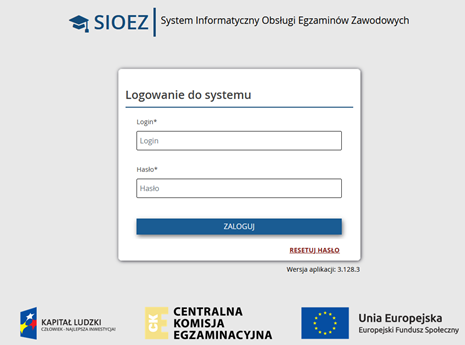 Egzaminator loguje się do SIOEZ
i postępuje zgodnie z przesłaną przez OKE instrukcją
Uwaga!
Przed egzaminem egzaminator powinien sprawdzić, czy może się zalogować do systemu, czy jego hasło do systemu jest aktualne. 
Musi pamiętać swoje dane do logowania: login i hasło
Urządzenie do wprowadzania ocen
Dowolne urządzenie: komputer, laptop, tablet;
Egzaminator korzysta ze swojego urządzenia (laptop/tablet).
W przypadku, gdy egzaminator nie posiada własnego urządzenia, odpowiednie urządzenie (komputer/laptop/tablet) zapewnia PZE.
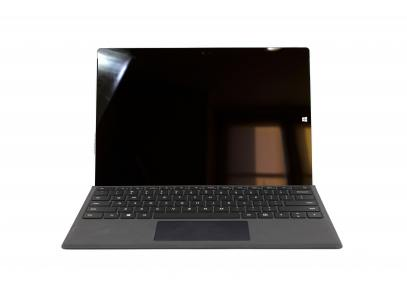 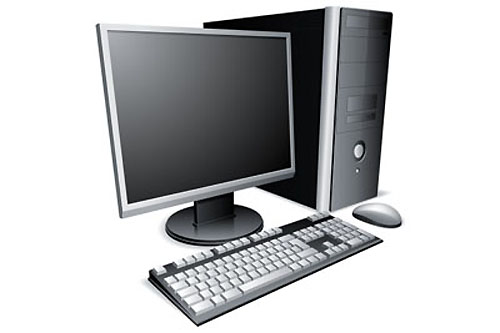 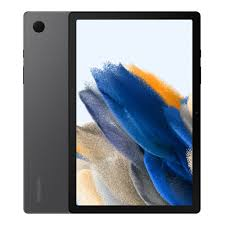 Uwagi do stanowiska do wprowadzania ocen
Stanowisko do wprowadzania ocen:
dowolne miejsce z dostępem do Internetu,
dostęp do Internetu zapewnia PZE.

Miejsce wprowadzania ocen, może to być:
sala egzaminacyjna 
W wyjątkowych przypadkach:
sala lekcyjna komputerowa
sekretariat
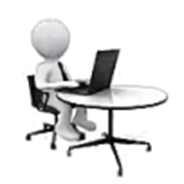 Pakowanie materiałów egzaminacyjnych
Po wprowadzeniu przez egzaminatora ocen do systemu, PZN pakuje do bezpiecznej koperty:
Zasady oceniania
Arkusze egzaminacyjne z ewentualnymi dokumentami 
Zakodowane przez zdających papierowe Karty oceny, niewypełnione przez egzaminatora
 PZN zakleja kopertę w obecności członków ZN.

Po zakończeniu pakowania PZN oraz członek ZN przekazuje PZE:
zamknięte bezpieczne koperty,
niewykorzystane zestawy egzaminacyjne,
uzupełnioną dokumentację przebiegu egzaminu.
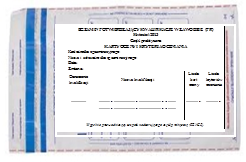 Wprowadzanie ocen do SIOEZ
Zalety:
przeniesione wszystkie oceny do systemu,
mniej pomyłek w przenoszeniu,
oszczędność czasu.
Zagrożenia:
pomyłka w przenoszeniu ocen z ZO (zamiast N wprowadzono T i odwrotnie),
pomyłka w przenoszeniu ocen pomiędzy zdającymi (PESEL),
niewpisanie ocen – brak możliwości zamknięcia systemu,
nagła awaria łączy/komputera,
błędy w systemie (niespójność rezultatów i kryteriów z ZO), 

Brak możliwości wprowadzenia ocen do systemu = kontakt z OKE i uzgodnienie postępowania
Wprowadzanie ocen do SIOEZ
W przypadku problemów prosimy o kontakt z OKE: 
Tel. 
	12 68 32 190
	12 68 32 181
	12 68 32 182
	12 68 32 188
	12 68 32 189

538 276 006
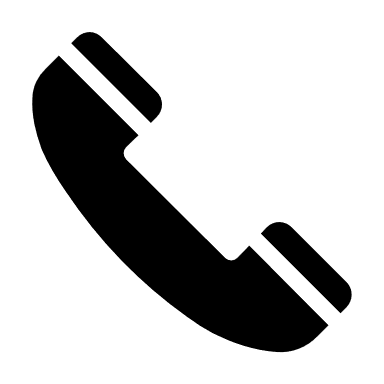 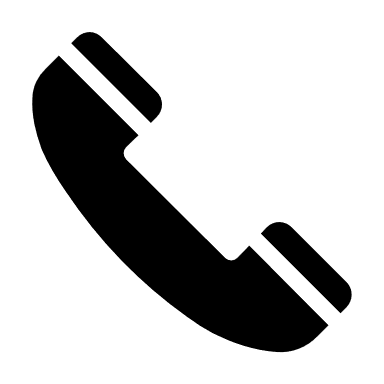